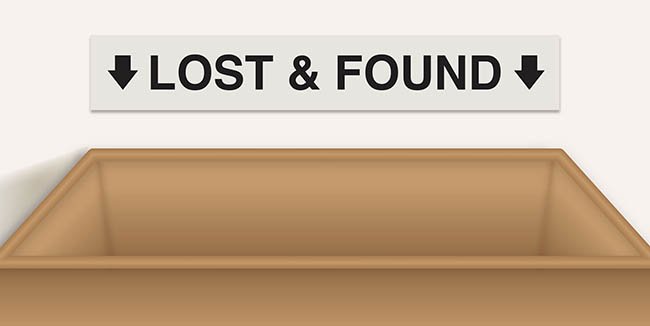 Prepare:
You will need a box or bag 
It’s also a good idea to prepare some items for students to choose from. 
I use my prop box, but you could use some items like:
A ball
A cup
A hat
An eraser
A book
Etc.
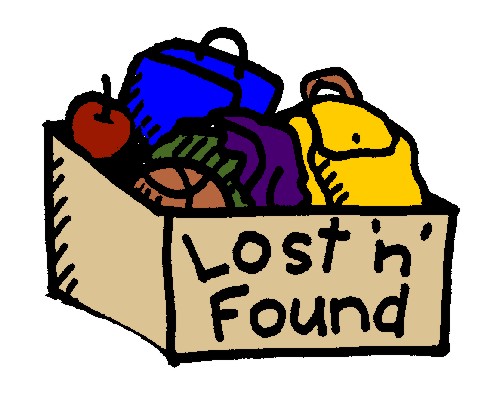 How to Play (Step 1):
Choose a group of students (5-7 is ideal, but it’s up to you)

Take the students into the hallway (or somewhere hidden)

Have each student choose one item to put in the box.  

Have the students return to the classroom and stand at the front.
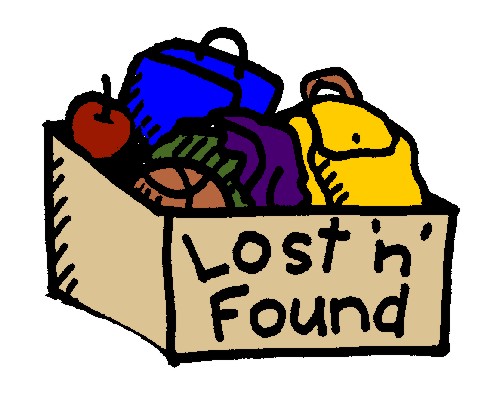 How to Play (Step 2):
Choose an item from the box and ask, “Whose ____________ is this?”

The other students try to guess which student put it in the box, by saying, “It’s ____________’s ___________.”

After their item has been discovered, the students can sit down.
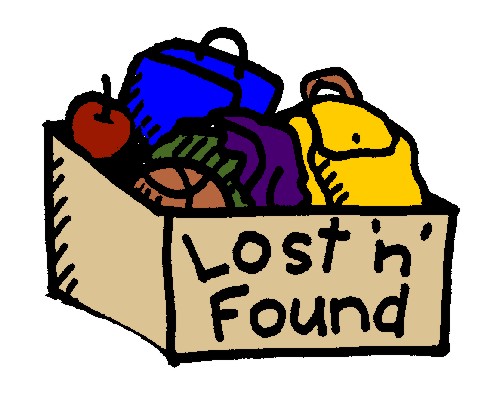 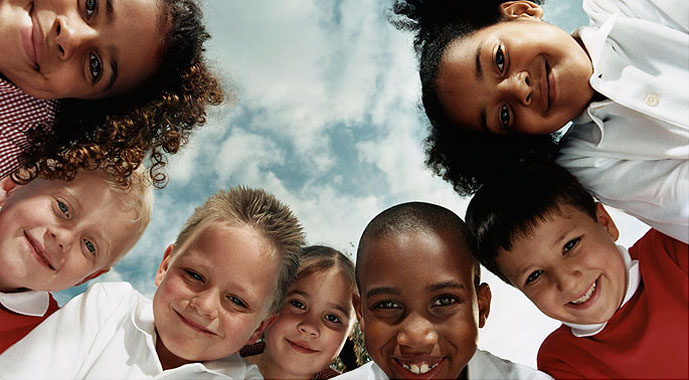 Take one group into a secret area.
Provide access to some items.
Each student can choose one item to put in the “Lost and Found” box.
Choose an item from the box and ask, “Whose ___________ is it?